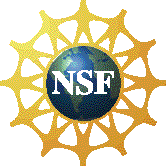 Overview of Data Infrastructure (with a Bit Extra about Social Science)
Myron Gutmann
Assistant Director, National Science Foundation
Directorate for the Social, Behavioral & Economic Sciences
NSF Data Policy
“NSF … expects investigators to share with other researchers, at no more than incremental cost and within a reasonable time, the data, samples, physical collections and other supporting materials created or gathered in the course of the work. It also encourages grantees to share software and inventions or otherwise act to make the innova-tions they embody widely useful and usable.”
Effective January, 2011, all proposals must include a data management plan
2
From Policy to Infrastructure
NSF-supported researchers produce & share vast amounts of data
U.S. academic system is decentralized & scientific cultures vary
Cooperation with academic community & others (NIH, DoE, etc.) & international partners
NSF initiatives envision rich data infrastructure for real-time sharing of data, algorithms, software & computation
3
Some Good Examples
DataNet Projects: DataOne & the Data Conservancy
Virtual Observatory
Protein Data Bank
ICPSR & Data-PASS
IPUMS census data repository

What’s particular about the SBE Sciences?
4
Where to Next? Future Data Infrastructure…
Should enable the entire research workflow
Should be available to all legitimate researchers
Should allow real-time collaboration
5
Thank you! 		
				     mgutmann@nsf.gov
6